Widescreen Test Pattern (16:9)
Aspect Ratio Test

(Should appear circular)
4x3
16x9
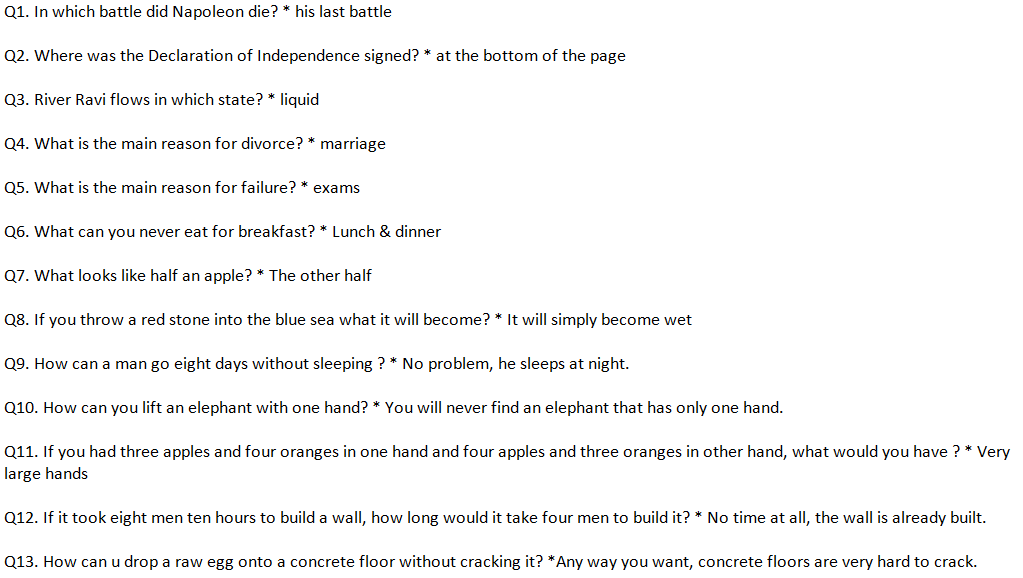 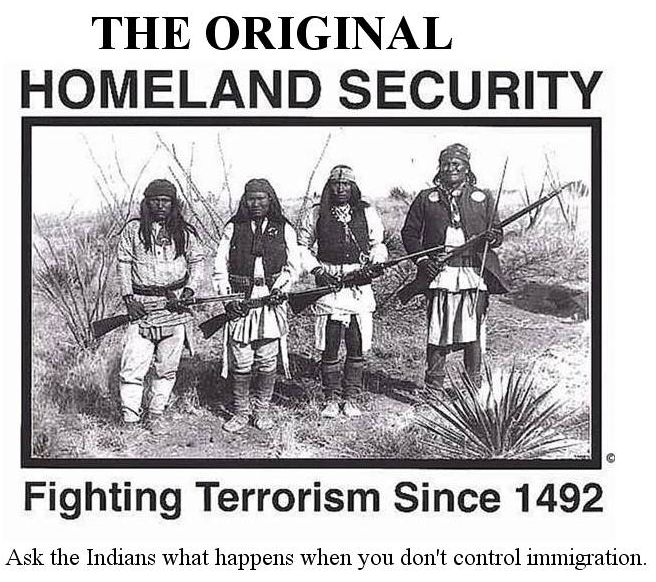 DXers are a special kind of radio amateur
#1 Honor Roll DXCC
 DXCC Challenge (Clinton B. DeSota Cup)
 160M  & 6M
  All modes from expeditions
 Worked All Zones

It’s a complicated, long game.
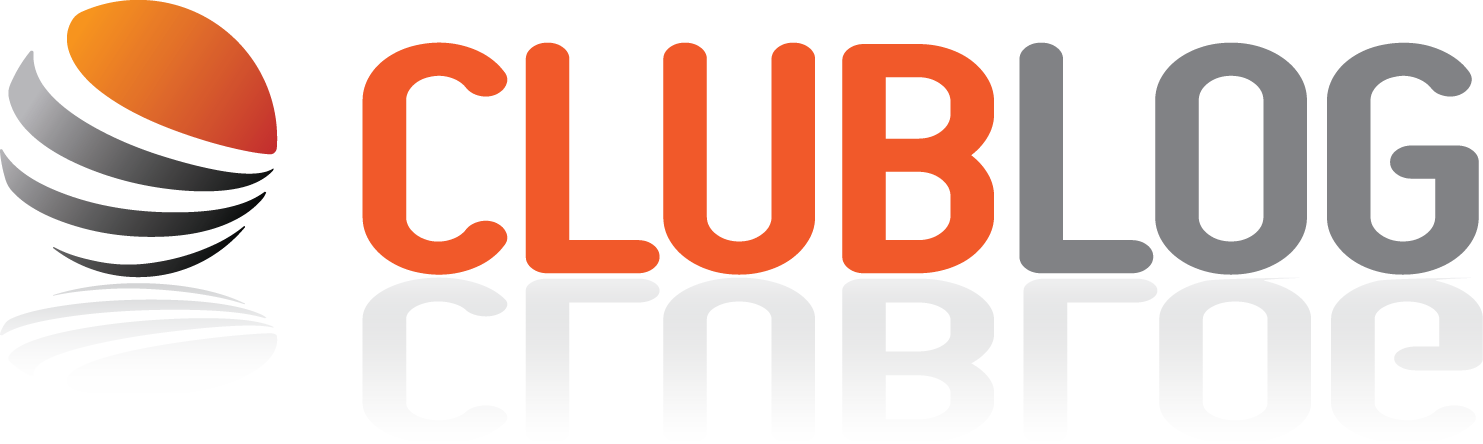 Club Log :: www.clublog.org
Presented by K8ZTT
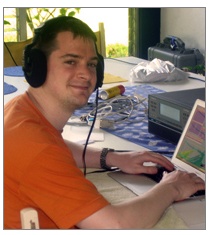 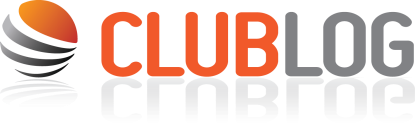 MICHAEL  g7vJR
Author of Club Log
Ham radio on the web
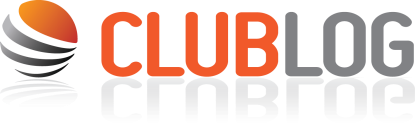 Many ham radio sites existed already in 2007:
 Logbook Of The World
 eQSL
 RSGB IOTA
 SOTA etc

Each serves a special purpose.
Michael wanted to create something for DXers. It had to be…
 Useful, insightful and interesting
 Easy and attractive to use
 Fast, no matter what
 Accurate and credible
 Free to all & no advertising
How we’re doing
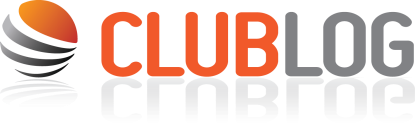 The following details are refreshed once a week. As of 22nd June, 2013:
There are 124 clubs, 18,888 users and 24,678 callsigns registered in Club Log. 
Each day, an average of 580 new logs are uploaded. 
Club Log Statistics
There are 167.9 million log entries available for analysis, making the average log size 6,803 QSOs. 
36% of QSOs stored in Club Log are confirmed with a QSL (including LoTW claims).
Why Bother?
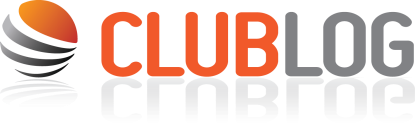 EXCELLENT
 RESOURCE FOR ALL
[Speaker Notes: Club Log has a deafault mapping based upon the most likely mapping, eg GB-England.
Some logging software seems to base it’s mapping on the least likely mapping!]
By uploading your log you will receive:
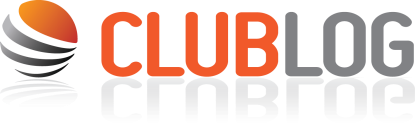 Personal DXCC reports and league tables 
Detailed analysis of your log, using researched DXCC information 
Zone charts for your log, again based on detailed research 
A personal timeline of your activity (DXCCs per year, band and mode info) 
Your own log search tool, eg. to link from your web page or QRZ profile 
A filtered DX Cluster which only tells you about DX you still 'need' 
A say in the Club Log most wanted report: your log is part of the trend data
By uploading your log you will receive:
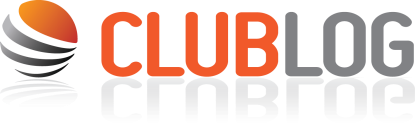 Access to propagation and activity predictions, using everyone's logs.
QSL suggestions to help you send out just the cards you need.
OQRS (Online QSL Requests) to make direct and bureau QSLing faster and easier. 
Satisfaction from taking part in and improving a free Dxing resource.
How Does it Work?
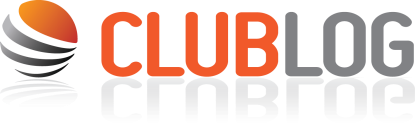 Club Log is a DXing database where your log is analysed in great depth
 You upload your log… 
 Thousands of others do the same
 Club Log becomes enriched with millions of QSOs
The need for accuracy
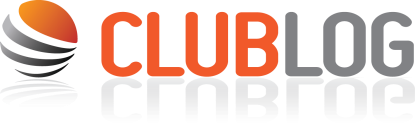 DXing is competitive and life-long: it’s a big, complicated arena.
The rules are very precise
Award schemes are cherished and achieved on a level playing field
Callsigns are chaotic and often ambiguous for DXCC claims
Difficult awards are only attractive when they are credible
Without precise DXCC maps, Club Log would be of no practical use!
Prefixes, Date Bounds…
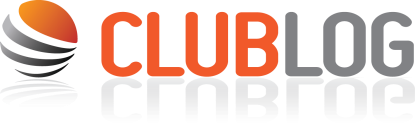 Hard–coded rules handle more complex cases
[Speaker Notes: Mention Michael’s special rules for some prefixes eg KC6xx vs KC6xxx & KC6x]
Why exceptions?
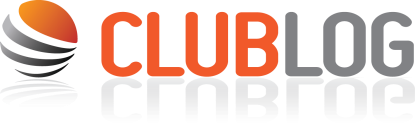 Ambiguous calls

Nomadic calls

Prefix violations
E5, FO, GB, JD1, SV0, VP8
KL7XYZ in W6
ZL0ADZ/KB0
[Speaker Notes: Club Log has a deafault mapping based upon the most likely mapping, eg GB-England.
Some logging software seems to base it’s mapping on the least likely mapping!]
Exceptions today
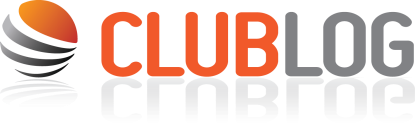 All freely available to other software developers
Researching exceptions
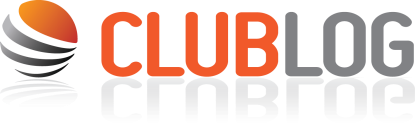 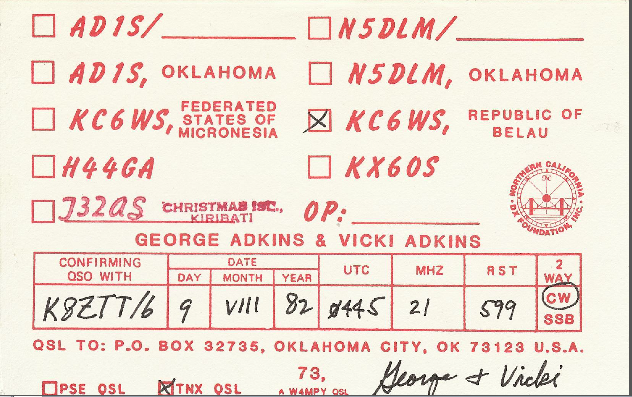 QRZ.COM
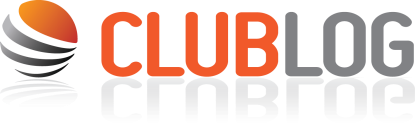 A short guided tour…
LOGIN SCREEN….
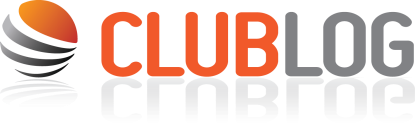 SIGNUP !!….
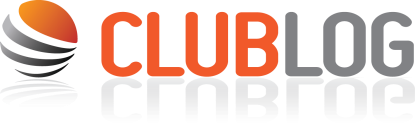 SETTINGS
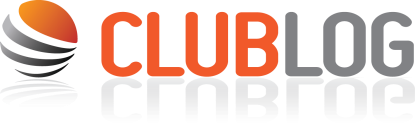 SETTINGS: Callsigns & Linking
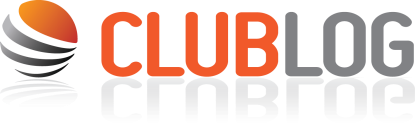 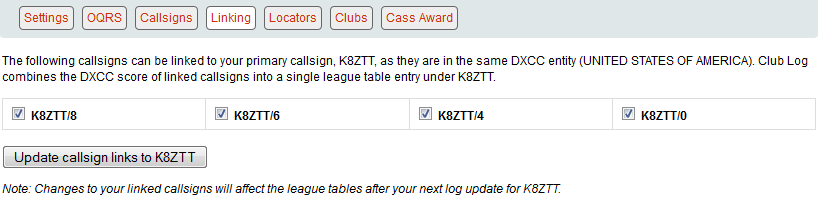 SETTINGS: Locators
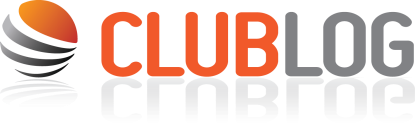 SETTING:  Clubs
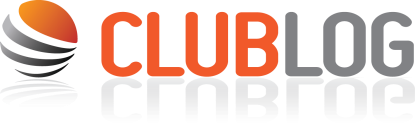 LOGGED IN !!
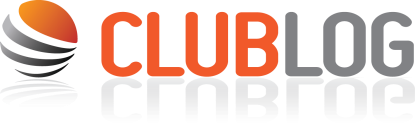 [Speaker Notes: Club Log has a deafault mapping based upon the most likely mapping, eg GB-England.
Some logging software seems to base it’s mapping on the least likely mapping!]
UPLOAD
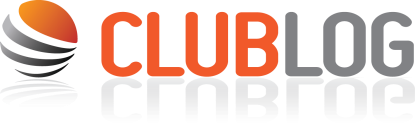 Club Log finds ‘new ones”
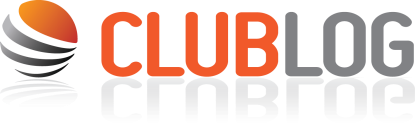 K8ZTT: VP8CQS 1994 – new 80m band slot!
K7UA: P29WB 1975 - new (deleted) DXCC! - Papua Territory
PA0MIR/A: VP8KO 1969 - new DXCC! - S. Orkney
Email report on upload
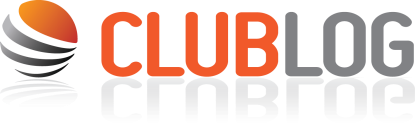 YOUR LOG: DXCC Charts
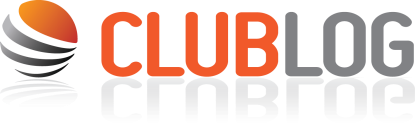 YOUR LOG: DXCC Charts
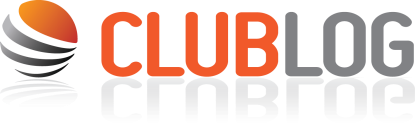 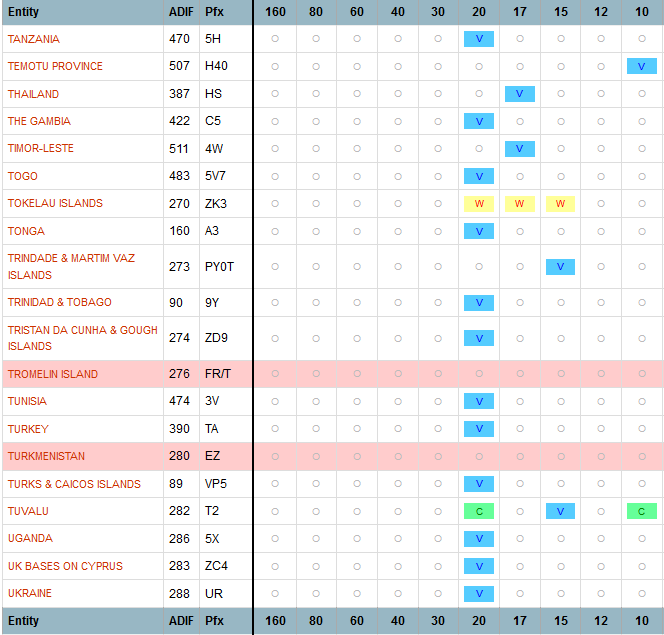 YOUR LOG: Timeline
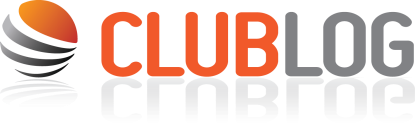 YOUR LOG: QSL Chart
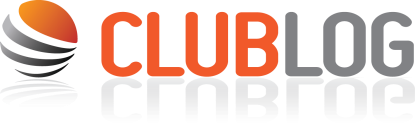 YOUR LOG: QSL Chart
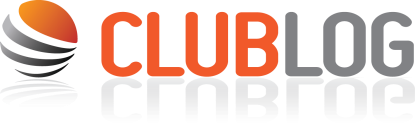 YOUR LOG: QSL Chart
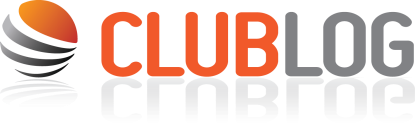 YOUR LOG:   Zone Charts
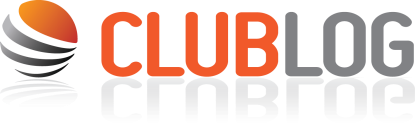 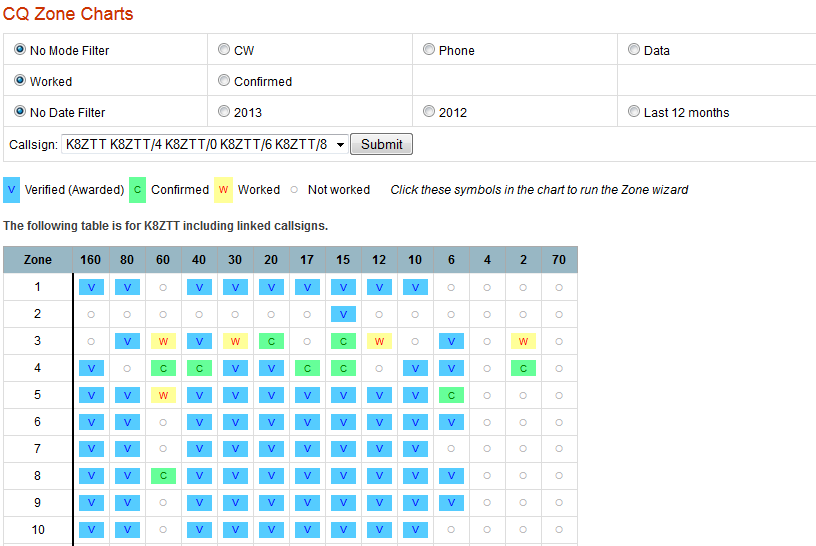 YOUR LOG: Log Matching
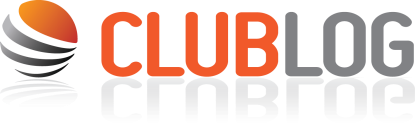 LEAGUE TABLES: DXCC
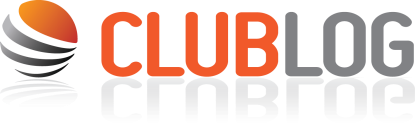 LEAGUE TABLES:  Zones
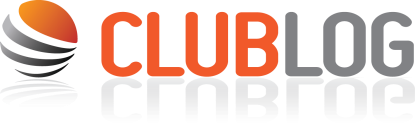 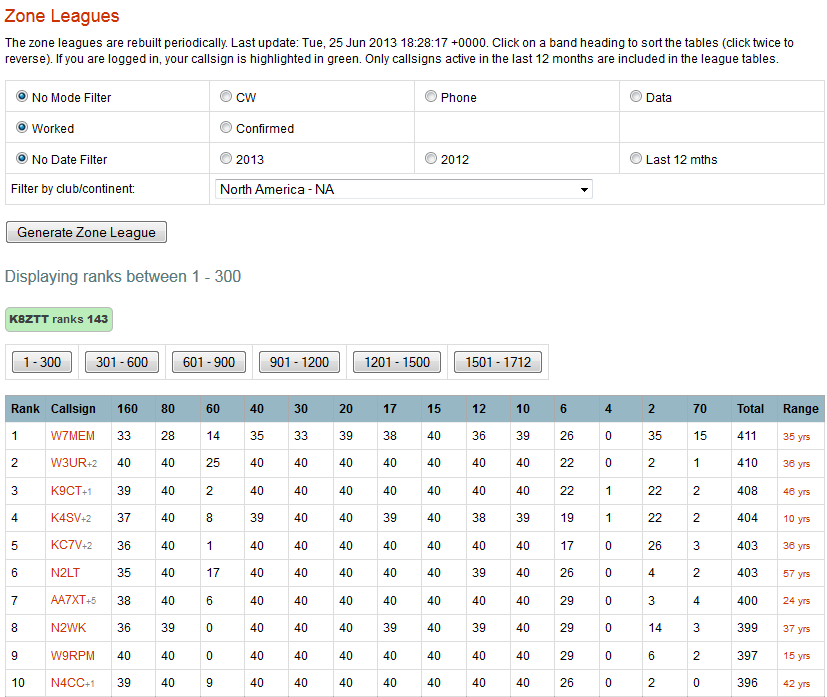 LEAGUE TABLES:  Clubs
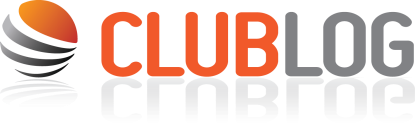 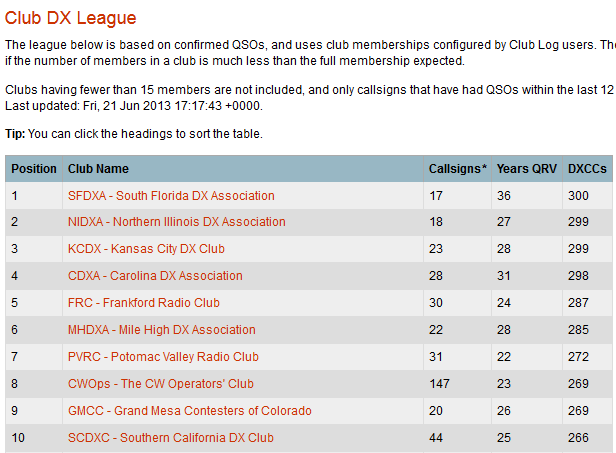 LEAGUE TABLES:  DXCC
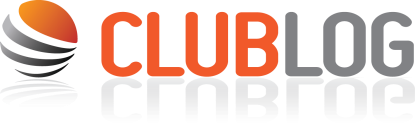 LEAGUE TABLES:  Super
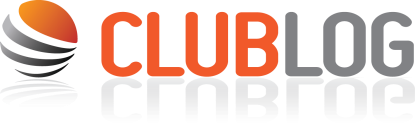 LEAGUE TABLES:  Unique
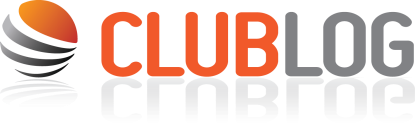 TOOLS: DXCC WANTED LIST
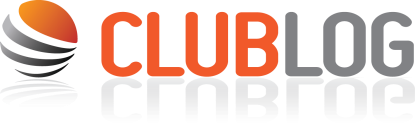 RANK		ENTITITY NAME			% USERS
1.    KP1                            NAVASSA ISLAND			87.89
2.    P5 		DPRK (NORTH KOREA)		86.79
3.    3Y/B 		BOUVET ISLAND			83.82
4.    VP8S		SOUTH SANDWICH ISLANDS	83.34
5.    FT5W		CROZET ISLAND			83.04
6.    FT5Z		AMSTERDAM & ST PAUL ISLANDS	82.65
7.    VK0H		HEARD ISLAND			82.53
8.    KH5K		KINGMAN REEF			80.97
9.    FR/T		TROMELIN ISLAND		80.83
10.  FR/J		JUAN DE NOVA, EUROPA		80.55
TOOLS: ANALYSIS (My Athos)
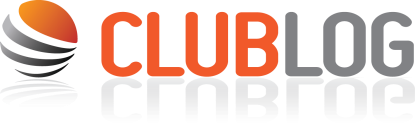 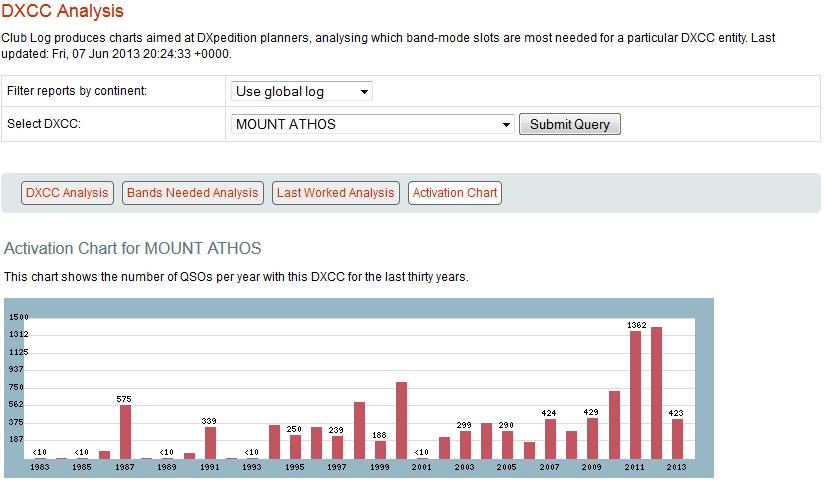 TOOLS: ANALYSIS (My Athos)
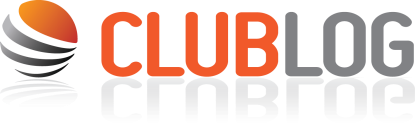 Club Log shows you how you are progressing, what you need to work, how your peers are doing…it inspires activity.
Explore the world of rare DXCC entities and gain a deeper understanding of “DX”.
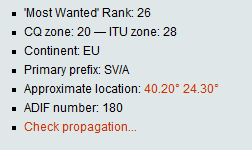 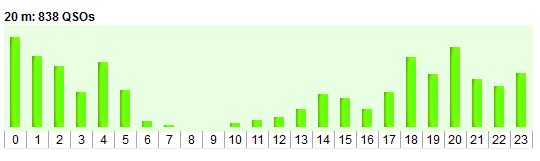 TOOLS: Propagation Charts
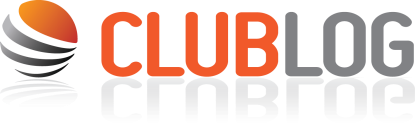 TOOLS: Propagation Charts
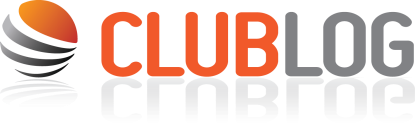 Band Activity Since 1970
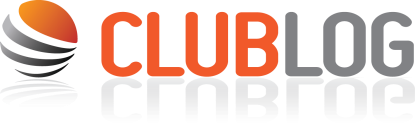 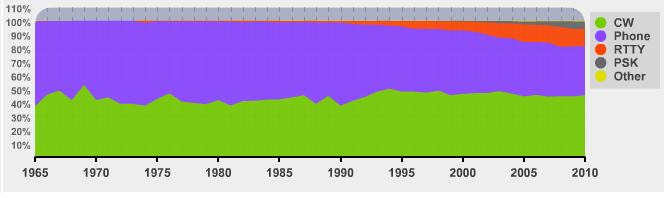 EXPEDITIONS
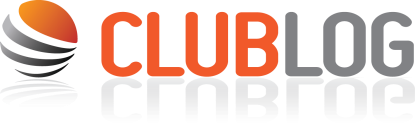 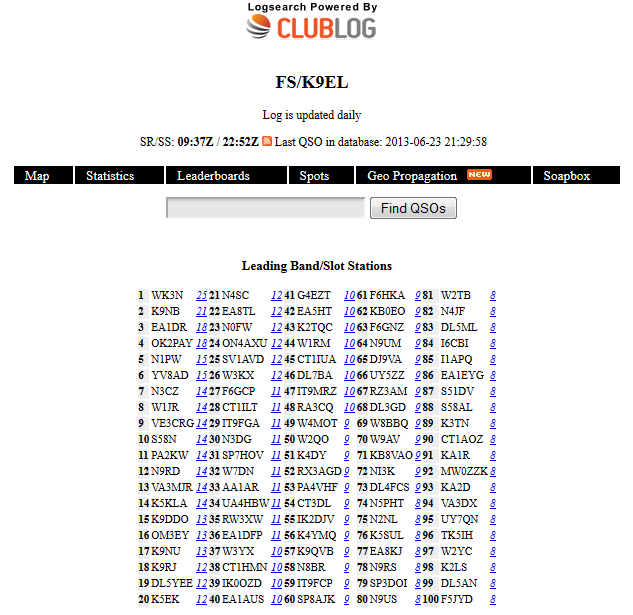 EXPEDITIONS: QSL Requests
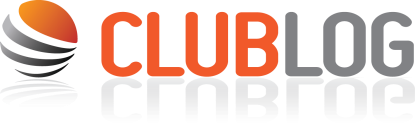 EXPEDITIONS:  Log Search
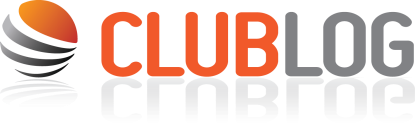 EXPEDITIONS: Feeds
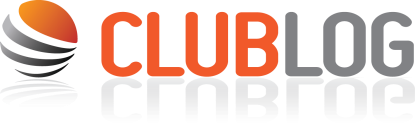 JOIN FREE ….
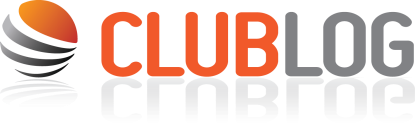 www.clublog.org/signup.php
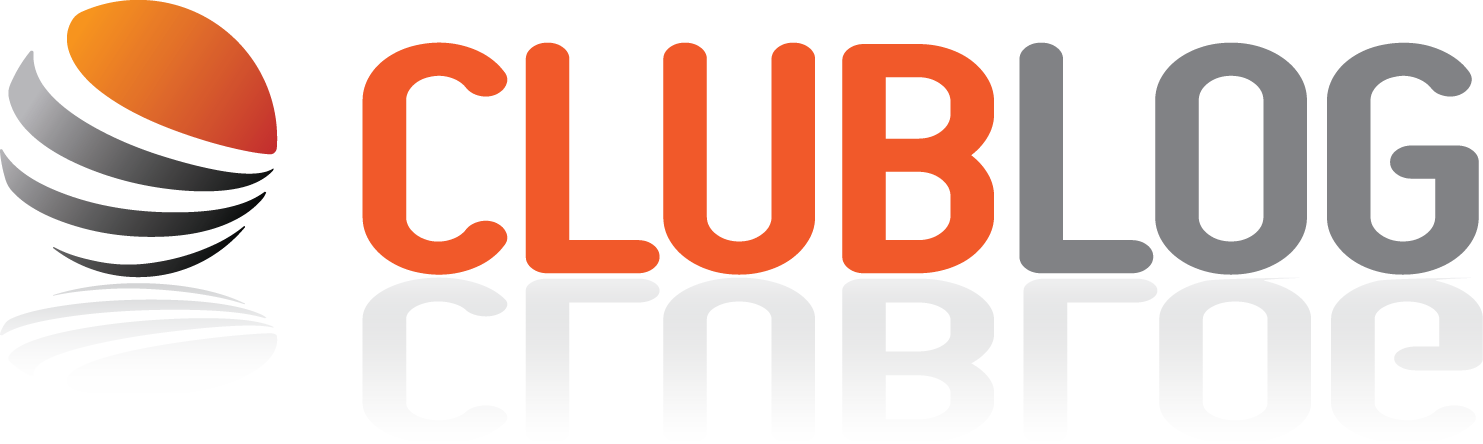 Club Log :: www.clublog.org
Good DX and 73 – Dick K8ZTT